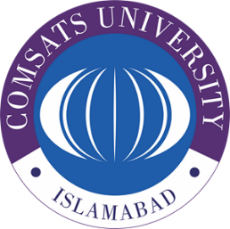 CUI Abbottabad
Department of Computer Science
Data Structures and Algorithms
Lecture No. 11
 Queue
COMSATS University Islamabad, Abbottabad Campus
Agenda
Queue
Queue-ADT
Queue  Primitive  Operations
Representation of Simple Queue
Arrays 
Linked List
COMSATS University Islamabad, Abbottabad Campus
Queue
A stack is LIFO (Last-In First Out) structure. 
In contrast, a queue is a FIFO (First-In First-Out ) structure.
A queue is a linear structure for which items can be only inserted at one end and removed at another end.
Queue Operations
Enqueue(X) – 	place X at the rear of the 				queue.
Dequeue() --	remove the front element and 			return it.
peek() --		return front element without 			removing it.
IsEmpty()	--	return TRUE if queue is 				empty, FALSE otherwise
Queue using Array
If we use an array to hold queue elements, both insertions and removal at the front (start) of the array are expensive.
This is because we may have to shift up to “n” elements.
For the stack, we needed only one end; for queue we need both.
To get around this, we will not shift upon removal of an element.
1
7
5
2
0
1
2
3
4
5
6
7
front
rear
0
3
Queue using Array
front
rear
1
7
5
2
Queue using Array
enqueue(6)
front
rear
1
7
5
2
6
1
7
5
2
6
0
1
2
3
4
5
6
7
front
rear
0
4
Queue using Array
enqueue(8)
front
rear
1
7
5
2
6
8
1
7
5
2
6
8
0
1
2
3
4
5
6
7
front
rear
0
5
Queue using Array
dequeue()
front
rear
7
5
2
6
8
7
5
2
6
8
0
1
2
3
4
5
6
7
front
rear
1
5
Queue using Array
dequeue()
front
rear
5
2
6
8
5
2
6
8
0
1
2
3
4
5
6
7
front
rear
2
5
Queue using Array
enqueue(9)
enqueue(12)
front
rear
5
2
6
8
9
12
5
2
6
8
9
12
0
1
2
3
4
5
6
7
front
rear
2
7
enqueue(21) ??
Enqueue code
public void enqueue(int x) {
        if (rear == -1) {
            front = 0;
            rear = 0;
            Queue[rear] = x;
        } else if (rear + 1 >= len) {
            System.out.print("Queue is full");
            return;

        } else {
            Queue[++rear] = x;
        }
        size++;
    }
12
dequeue code
public int dequeue() {
        if (isEmpty()) {
            System.out.println("Queue is empty");
        } else {
            size--;
            int ele = Queue[front];
            if (front == rear) {
                front = -1;
                rear = -1;
            } else {
                front++;
            }
            return ele;
        }
        return 0;
    }
13
Queue using Array
We have inserts and removal running in constant time but we created a new problem.
Cannot insert new elements even though there are two places available at the start of the array.
Solution: allow the queue to “wrap around” called circular queue.(we will discuss in next lecture)
Implementing dynamic Queue
Using linked List: Recall
Insert works in constant time for either end of a linked list.
Remove works in constant time only.
Seems best that head of the linked list be the front of the queue so that all removes will be from the front.
Inserts will be at the end of the list.
1
Implementing dynamic Queue
Using linked List:
rear
front
front
rear
7
5
2
1
7
5
2
1
1
Implementing dynamic Queue
Using linked List:
rear
front
front
rear
7
5
2
1
7
5
2
dequeue()
rear
front
front
rear
7
5
2
7
5
2
1
Implementing dynamic Queue
Using linked List:
rear
front
front
rear
7
5
2
1
7
5
2
enqueue(9)
rear
front
front
rear
7
5
2
9
7
5
2
9
Implementing dynamic Queue
public void enqueue(int data) {
        Node n = new Node(data);
if (rear == null) {
            front = n;
            rear = n;
        } else {
            rear.next = n;
            rear = n;
        }
        size++;
    }
Implementing dynamic Queue
public int dequeue() {
        if (isEmpty()) {
            System.out.println("Queue is Empty");
        }
        Node p = front;
        front = p.next;
        if (front == null) {
            rear = null;
        }
        size--;
        return p.data;
    }
Implementing dynamic Queue
int peek()
{
    return front.data;
}


boolean isEmpty()
{
		return ( front == NULL );
}
Summary
Summary
COMSATS University Islamabad, Abbottabad Campus
THANK YOU

Q & A
COMSATS University Islamabad, Abbottabad Campus